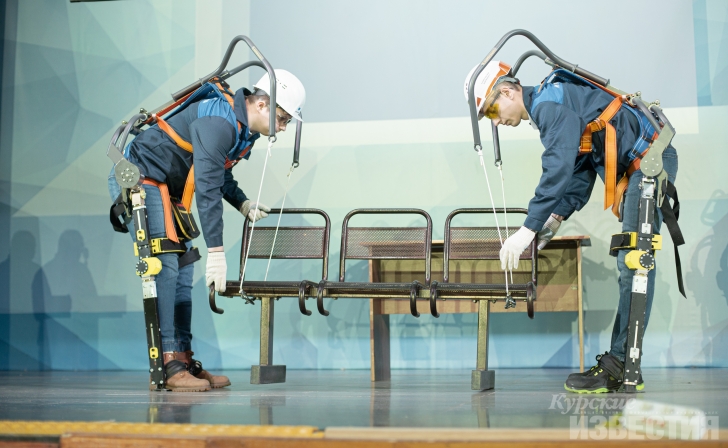 Универсальный экзо скелет
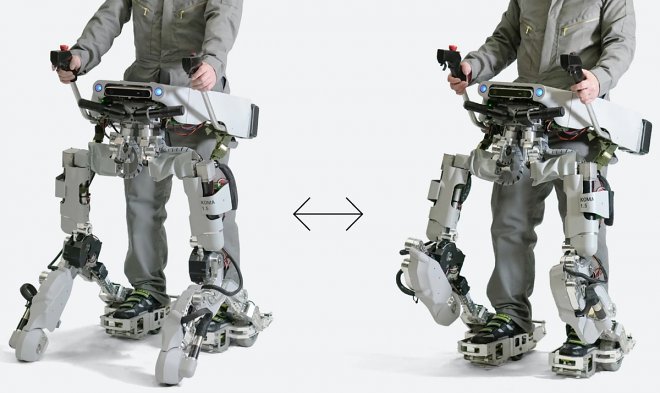 Данное устройство служит для понижения нагрузки на опорно - двигательный аппарат, при выполнении работ, связанных с переносом тяжестей. А также как подъёмник небольшого радиуса действия.
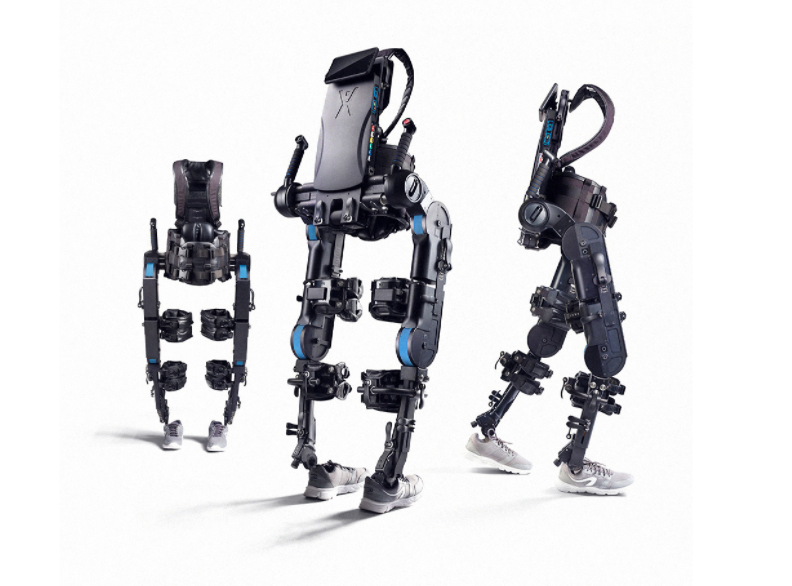 Увеличивает силу в несколько раз и способен подарить радость движения почти парализованному человеку.  Экзоскелет — мобильный механизм, функционирующий при помощи системы электродвигателей, рычагов, гидравлики и других технологических решений
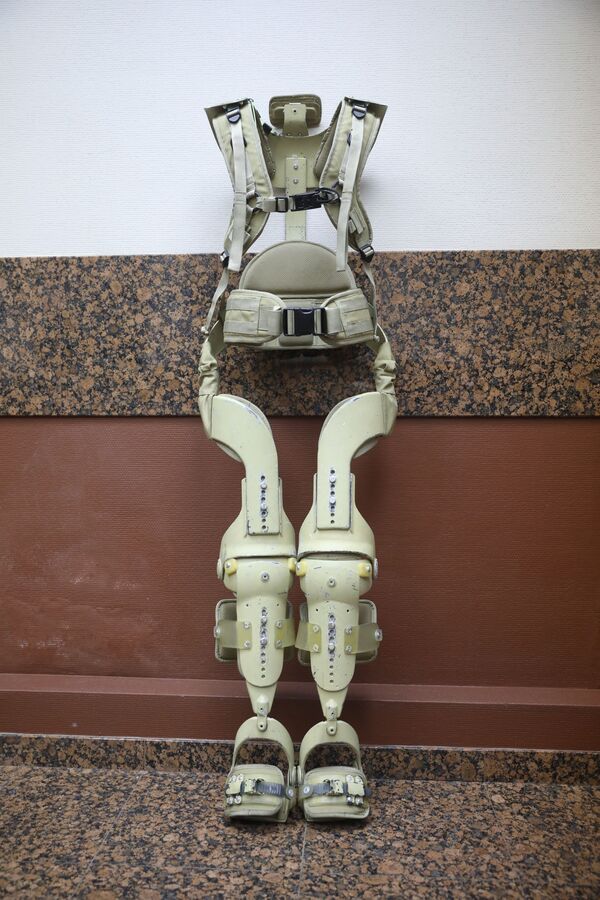 Изначально планировали экзоскелет для домашнего использования, однако до сих пор эти планы не реализованы
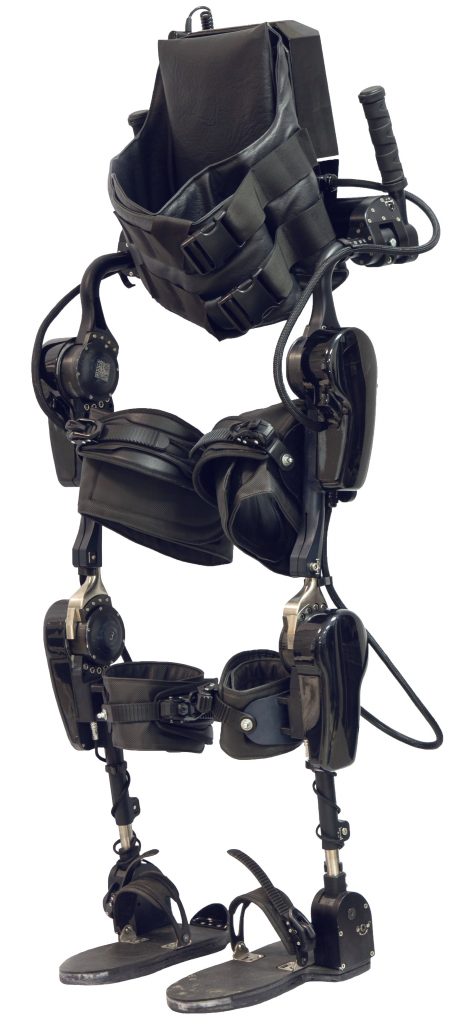 На сегодняшний день экзоскелеты используются не только в военных целях, но и для решения медицинских и промышленных задач.